Yγεία και ασθένεια
ΕΙΣΑΓΩΓΗ ΣΤΗΝ ΕΝΝΟΙΑ TΗΣ  ΥΓΕΙΑΣ
«Είναι υγιής» ένας άνθρωπος που πρέπει να κάνει καθημερινά ενέσεις ινσουλίνης για να ρυθμίσει τον διαβήτη του;
«Είναι υγιής» ή «ασθενής» ένας άνθρωπος που έχει πάθει μόνιμη παράλυση του δεξιού χεριού και ποδιού του μετά από ένα εγκεφαλικό επεισόδιο;
«Είναι υγιής» ένας νέος που πριν δύο εβδομάδες έκανε σκωληκοειδεκτομή;
«Είναι ασθενής» μία γυναίκα που είναι έγκυος;
«Είναι υγιής» ένας άνθρωπος που έχει στον γύψο το σπασμένο του χέρι;
«Είναι ασθενής» ένας νέος που έχει σπαστική παράλυση;
Ορισμός της υγείας
Νόσος (ο ιατρικός όρος) που σημαίνει: 
ότι υπάρχει παθολογική μεταβολή στη δομή ή τη λειτουργία του σώματος ή του εγκεφάλου. 
Έχει συγκεκριμένα συμπτώματα και περιορισμούς, ενώ η υγεία και η ασθένεια είναι εξατομικευμένες αντιλήψεις και ορισμοί που δίνει ο καθένας. 


Η ασθένεια 
 είναι αντίδραση του ατόμου στη νόσο
αλλάζει το επίπεδο λειτουργικότητας του ατόμου
η αντίδραση κάθε ατόμου είναι διαφορετική και επηρεάζεται από τις προσωπικές αντιλήψεις του, τις αντιλήψεις των άλλων, τις επιδράσεις αυτών των αλλαγών τόσο στη δομή και λειτουργία του σώματος, όσο και στους ρόλους και στις σχέσεις του, καθώς και τις πολιτισμικές και πνευματικές του αξίες και πιστεύω. 
Είναι σημαντικό να κατανοηθεί ότι ένα άτομο μπορεί να νοσεί και να θεωρεί τον εαυτό του ασθενή, αλλά να επιτυγχάνει ακόμα το μέγιστο της λειτουργικότητας και της ποιότητας ζωής του, που είναι η ευεξία.
ΝΟΣΟΣ   ΚΑΙ   ΑΣΘΕΝΕΙΑ
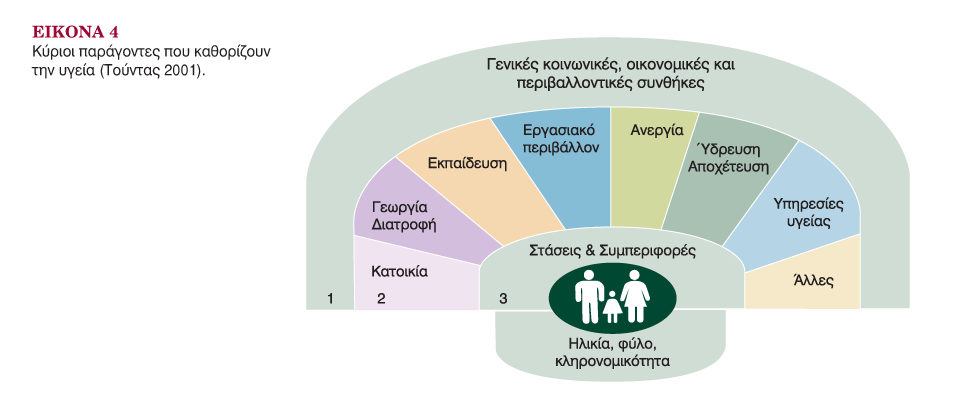 Πρότυπα Υγείας και Ασθένειας
Επειδή οι ορισμοί της υγείας και της ασθένειας δεν είναι συγκεκριμένοι, αναπτύχθηκαν πρότυπα υγείας για να βοηθήσουν στην περιγραφή των εννοιών και των σχέσεων μεταξύ υγείας και ασθένειας (δίνοντας μια οπτική εικόνα σε κάτι που δεν είναι άμεσα ορατό). 

Τα πρότυπα που περιγράφονται σ' αυτό το κεφάλαιο είναι:
το συνεχές υγεία-ασθένεια, 
το πρότυπο αιτίου-ξενιστή-περιβάλλοντος και 
το πρότυπο πεποιθήσεων για την υγεία.
Το Συνεχές Υγεία - Ασθένεια (The health illness continuum)
Σύμφωνα μ' αυτό το πρότυπο, η υγεία είναι μια συνεχώς μεταβαλλόμενη κατάσταση, όπου η ευεξία είναι στο υψηλότερο επίπεδο και ο θάνατος στο αντίθετο κατώτερο άκρο μιας βαθμολογημένης κλίμακας.
Ο νοσηλευτής θα πρέπει να γνωρίζει ότι ένας ασθενής με χρόνια ασθένεια μπορεί σε δεδομένη στιγμή να τοποθετεί τον εαυτό του σε διαφορετικά σημεία της κλίμακας, τα οποία εξαρτώνται από το πόσο καλά πιστεύει ότι διατηρεί τη λειτουργικότητα του στα πλαίσια της ασθένειας.
Πρότυπο υψηλού επιπέδου ευεξίας(High level wellness model)
Θεωρείται ως την επίτευξη της μέγιστης δυνατής λειτουργικότητας του ατόμου. 
Η υγεία θεωρείται παθητική στάση σε σχέση με την ευεξία που είναι μια πιο ενεργητική κατάσταση προσανατολισμένη στη μεγιστοποίηση του δυναμικού του ατόμου, ανεξάρτητα από την κατάσταση της υγείας του. 
Το πρότυπο του Dunn, (1961) είναι ολιστικό και επιτρέπει στο νοσηλευτή να παράσχει φροντίδα στο άτομο ως όλον λαμβάνοντας υπόψη όλους τους παράγοντες που επηρεάζουν την κατάσταση του ατόμου καθώς αγωνίζεται για να φθάσει το μέγιστο του δυναμικού του.
[Speaker Notes: Για παράδειγμα, κατά το σχε­διασμό και την παροχή φροντίδας σ' ένα νέο φοιτητή κολλε-γίου που έμεινε παράλυτος μετά από ατύχημα σε κατάδυση, ο νοσηλευτής θα πρέπει να συμπεριλάβει νοσηλευτικές δρα­στηριότητες, οι οποίες θα καλύψουν τις εκπαιδευτικές ανά­γκες του νέου (διανοητική διάσταση). Επίσης, πρέπει να συ­μπεριλάβει τους φίλους και την οικογένεια (κοινωνική και πολιτισμική διάσταση), να παράσχει ή να παραπέμψει για συμβουλευτική (συναισθηματική διάσταση) και να ζητήσει α­πό τον ιερέα του νοσοκομείου να τον επισκεφθεί (πνευματι­κή διάσταση).]
Πρότυπο Αιτίου-Ξενιστή-ΠεριβάλλοντοςAgent-host-environment model
Είναι χρήσιμο για την πρόβλεψη μιας ασθένειας

Η αναγνώριση των παραγόντων κινδύνου που είναι το αποτέλεσμα της αλληλεπίδρασης αιτίου-ξενιστή-περιβάλλοντος είναι σημαντική για την προαγωγή και διατήρηση της υγείας.
Αίτιο: Ένας παράγοντας που πρέπει να υπάρχει ή να απουσιάζει για να προκληθεί μια ασθένεια. Μπορεί να είναι βιολογικός, χημικός, φυσικός, μηχανικός ή ψυχοκοινωνικός
Ξενιστής: Οι ζώντες οργανισμοί (π.χ. άνθρωποι ή ζώα) ικανοί να προσβληθούν ή να επηρεαστούν από το αίτιο. Η αντίδραση του ξενιστή επηρεάζεται από το οικογενειακό ιστορικό, την ηλικία και τις συνήθειες υγείας.
Περιβάλλον: Οτιδήποτε εξωτερικό από τον ξενιστή που κάνει την ασθένεια περισσότερο ή λιγότερο πιθανή, π.χ. η μόλυνση του αέρα και η ηχορύπανση (θόρυβος)
Το Πρότυπο Πεποιθήσεων για την Υγεία (health belief model)
Το πρότυπο βασίζεται σε τρεις παραμέτρους:
την προσωπική αντίληψη για την επιρρέπεια σε μια νόσο
(π.χ.  αυτός που καπνίζει τσιγάρα είτε πιστεύει ότι κινδυνεύει από καρκίνο στον πνεύμονα και μπορεί να σταματήσει το κάπνισμα είτε ότι δεν απειλείται σοβαρά και έτσι να συνεχίσει να καπνίζει).

την προσωπική αντίληψη για τη σοβαρότητα μιας νόσου και περιλαμβάνει δύο παράγοντες: (1) τη σοβαρότητα της νόσου και (2) το πώς αντιλαμβάνεται το άτομο την επίδραση της στον τρόπο ζωής του.
(π.χ. εάν το άτομο που καπνίζει πιστεύει ότι ο καρκίνος του πνεύμονα θα οδηγήσει σε φυσική ανικανότητα ή θάνατο και ότι θα επηρεάσει την ικανότητα του να εργάζεται και να φροντίζει την οικογένεια του, υπάρχει πιθανότητα να σταματήσει το κάπνισμα). 

την προσωπική αντίληψη για την αντιλαμβανόμενη αξία μιας ενέργειας 
(π.χ. το άτομο πιστεύει ότι η διακοπή του καπνίσματος θα προλάβει μελλοντικά αναπνευστικά προβλήματα και ότι τα αρχικά συμπτώματα θα υποχωρήσουν με αποτέλεσμα να διακόψει το κάπνισμα).
[Speaker Notes: Ο νοσηλευτής μπορεί να αναγνωρίσει τις πεποιθήσεις του α­σθενούς για την υγεία και στη συνέχεια να θέσει στόχους για τη ρεαλιστική κάλυψη των αναγκών του. Η διδασκαλία και οι δραστηριότητες προαγωγής της ευεξίας θα είναι ανα­ποτελεσματικές εάν ο ασθενής δεν πιστέψει ότι είναι σημα­ντικές και απαραίτητες]
Το πρότυπο είναι χρήσιμο για τη διδασκαλία των ατόμων σε θέματα που αφορούν την υγεία και την ασθένεια. 

Ο νοσηλευτής μπορεί να αναγνωρίσει τις πεποιθήσεις του ασθενούς για την υγεία και στη συνέχεια να θέσει στόχους για τη ρεαλιστική κάλυψη των αναγκών του. 

Η διδασκαλία και οι δραστηριότητες προαγωγής της ευεξίας θα είναι αναποτελεσματικές εάν ο ασθενής δεν πιστέψει ότι είναι σημαντικές και απαραίτητες.
Παράγοντες που επηρεάζουν την κατάσταση Υγείας - Ασθένειας
Φυσική διάσταση
Η γενετική προδιάθεση, η ηλικία, το επίπεδο ανάπτυξης, και το φύλο αποτελούν τμήματα της φυσικής διάστασης του ατόμου και επηρεάζουν σημαντικά την κατάσταση και τις συνήθειες υγείας. 

Παραδείγματα
Ο έφηβος που έχει την τάση να οδηγεί επικίνδυνα, αυξάνει τις πιθανότητες ατυχήματος
Η νέα γυναίκα, με οικογενειακό ιστορικό καρκίνου του μαστού και διαβήτη έχει μεγαλύτερο κίνδυνο εμφάνισης αυτών των ασθενειών
Ο ηλικιωμένος έχει αυξημένο κίνδυνο ανάπτυξης μιας ή περισσοτέρων χρονιών ασθενειών.
Συναισθηματική Διάσταση
Η υγεία επηρεάζεται από τον τρόπο αλληλεπίδρασης νου και σώματος που επιδρά στη σωματική λειτουργία και την ανταπόκριση της στην επικρατούσα κατάσταση του οργανισμού (π.χ. μακροχρόνιο στρες ή ηρεμία)

Παραδείγματα
Πριν από τις εξετάσεις, ένας φοιτητής εμφανίζει διάρροια
Η μητέρα που ανησυχεί για τον έφηβο γιο της καταφεύγει στο κάπνισμα
Ο έφηβος με χαμηλή αυτοεκτίμηση αρχίζει να πειραματίζεται με τα ναρκωτικά
Μια νέα γυναίκα μειώνει τις ωδίνες του τοκετού, χρησιμοποιώντας τεχνικές χαλάρωσης
Διανοητική Διάσταση
Η διανοητική διάσταση περιλαμβάνει:
τις γνωστικές ικανότητες, 
το εκπαιδευτικό υπόβαθρο και 
τις προηγούμενες εμπειρίες 
     οι οποίες επηρεάζουν τις απαντήσεις του ασθενή στη διδασκαλία για την υγεία και τη νοσηλευτική φροντίδα, καθώς και τις συμπεριφορές υγείας. 

Παραδείγματα
Μια ηλικιωμένη γυναίκα που πήγε μόνο μέχρι την πέμπτη τάξη του δημοτικού και χρειάζεται να διδαχθεί πως να κάνει στον εαυτό της ενέσεις
Ένας νέος φοιτητής με διαβήτη που πρέπει να ακολουθεί ειδική δίαιτα, αλλά συνεχίζει να πίνει μπύρα και να τρώει πίτσα με τους φίλους του αρκετές φορές την εβδομάδα
Ένας μεσήλικας που διέκοψε τη λήψη των αντιϋπερτασικών φαρμάκων μετά από την εμφάνιση δυσάρεστων παρενεργειών
Περιβαλλοντική Διάσταση
Το περιβάλλον επηρεάζει την υγεία και την ασθένεια με παράγοντες όπως: 
το σπίτι, 
η υγιεινή, 
το κλίμα και η ρύπανση του αέρα, 
η τροφή και το νερό 
     

Παραδείγματα
Θάνατοι, ειδικά μεταξύ ηλικιωμένων, από ανεπαρκή θέρμανση ή ψύξη.
Αυξημένη επίπτωση άσθματος και αναπνευστικών προβλημάτων σε μεγάλες πόλεις με αιθαλομίχλη.
Αυξημένη επίπτωση καρκίνου του δέρματος σε ανθρώπους που ζουν σε χώρες με μεγάλη ηλιοφάνεια.
Μόλυνση τροφίμων.
Πνιγμοί.
Κοινωνικοπολιτιστική Διάσταση
Οι συνήθειες υγείας και οι πεποιθήσεις επηρεάζονται σημαντικά από:
το οικονομικό επίπεδο του ατόμου, 
τον τρόπο ζωής, την οικογένεια και την 
κουλτούρα
το επίπεδο φροντίδας κάθε χώρας
που συχνά είναι αμετάβλητες. Όλοι αυτοί οι παράγοντες εμπλέκονται στην προσωπική φροντίδα, τους τρόπους διατροφής, τον τρόπο ζωής, και τη συναισθηματική σταθερότητα. 

Παραδείγματα
Ο έφηβος που δε βρίσκει τίποτα κακό στο να καπνίζει και να πίνει, επειδή οι γονείς του καπνίζουν και πίνουν.
Οι γονείς ενός άρρωστου βρέφους που δε ζητάνε ιατρική βοήθεια επειδή δεν έχουν χρήματα.
Ο άνθρωπος ασιατικής καταγωγής που χρησιμοποιεί βότανα και βελονισμό για τη θεραπεία μιας ασθένειας.
[Speaker Notes: Οι ομάδες χαμηλών εισοδημάτων έχουν λιγότε­ρες πιθανότητες ν' αναζητήσουν ιατρική φροντίδα για πρό­ληψη ή θεραπεία ασθενειών. Οι ομάδες υψηλών εισοδημά­των είναι πιο επιρρεπείς σε στρεσσογόνες συνήθειες και α­σθένειες]
Πνευματική Διάσταση
Οι πνευματικές και θρησκευτικές πεποιθήσεις και αξίες είναι σημαντικοί παράγοντες για το πώς βιώνει ένα άτομο την υγεία και την ασθένεια. 
Είναι σημαντικό ο νοσηλευτής να σέβεται αυτές τις αξίες και να κατανοεί τη σημασία τους για τον κάθε ασθενή. 

Παραδείγματα
Οι ρωμαιοκαθολικοί απαιτούν βάπτιση τόσο για τα γεννημένα ζωντανά όσο και για τα γεννημένα νεκρά βρέφη.
Οι μάρτυρες του Ιεχωβά αντιτίθενται στη μετάγγιση αίματος.
Αυτοαντίληψη
Η αυτοαντίληψη είναι μια μεταβλητή που επηρεάζει την υγεία και την ασθένεια και περιλαμβάνει: 
το πώς αισθάνεται το άτομο για τον εαυτό του (αυτοεκτίμηση) και
το πώς αντιλαμβάνεται τη φυσική του εικόνα (εικόνα σώματος). 

Η αυτοαντίληψη του ατόμου είναι αποτέλεσμα ποικίλων προηγούμενων εμπειριών, διαπροσωπικών σχέσεων, πολιτισμικών επιδράσεων και εκπαίδευσης.

Είναι σημαντικός παράγοντας για τον τρόπο με τον οποίο κάθε άτομο αντιδρά στο στρες και στην ασθένεια, εφαρμόζει πρακτικές αυτοφροντίδας και αλληλοσχετίζεται με άλλους.
 
Π.χ. η έφηβη που πάσχει από νευρογενή ανορεξία και είναι επικίνδυνα λεπτή, μπορεί να αντιλαμβάνεται τον εαυτό της σαν υπέρβαρο και να αρνείται να φάει.
[Speaker Notes: Α­ντίθετα, το άτομο που είναι υπέρβαρο ίσως να αισθάνεται ό­τι τίποτα δεν θα αλλάξει στον τρόπο που οι άλλοι το βλέ­πουν ή ότι η δίαιτα θα έχει κάποιο αποτέλεσμα στην αποδο­χή του ατόμου από τους άλλους. Συνεπώς, το άτομο αρνεί­ται να ακολουθήσει δίαιτα και πρόγραμμα άσκησης.]
Παράγοντες Κινδύνου
Οι παράγοντες κινδύνου σχετίζονται με καταστάσεις που αυξάνουν την πιθανότητα ασθένειας ή τραυματισμού. 

Οι παράγοντες κινδύνου όπως και οι άλλες παράμετροι υγείας και ασθένειας, συχνά συσχετίζονται. 

Όσο αυξάνεται ο αριθμός των παραγόντων κινδύνου, αυξάνεται και η πιθανότητα νόσησης.
Αιτίες νοσημάτων
Γενετικά κληρονομούμενες διαταραχές
Διαταραχές ανάπτυξης που προέρχονται από έκθεση σε παράγοντες όπως ιούς ή χημικά κατά την εγκυμοσύνη
Βιολογικοί παράγοντες ή τοξίνες
Φυσικοί παράγοντες, όπως θερμοκρασία, χημικά, ραδιενέργεια
Γενικευμένη αντίδραση ιστών σε τραυματισμούς ή ερεθισμό
Φυσιολογικές και συναισθηματικές αντιδράσεις στο στρες
Υπερβολική ή ανεπαρκής παραγωγή σωματικών εκκρίσεων (ορμόνες, ένζυμα κλπ)
Οξεία και Χρόνια Ασθένεια
Οι ασθένειες ταξινομούνται σε οξείες και χρόνιες. 
Ένα άτομο μπορεί να έχει προσβληθεί ταυτόχρονα από οξεία και χρόνια ασθένεια, π.χ. ο ενήλικας με διαβήτη (χρόνια ασθένεια) που εμφανίζει σκωληκοειδίτιδα (οξεία ασθένεια).
Οξεία Ασθένεια
Χαρακτηρίζεται από τη γρήγορη έναρξη των συμπτωμάτων και διαρκεί μόνο για σύντομο χρονικό διάστημα. 

  Αν και οι οξείες ασθένειες μπορεί να απειλούν τη ζωή πολλές δεν απαιτούν ιατρική παρακολούθηση. 

  Tο άτομο επανέρχεται στη φυσιολογική του λειτουργικότητα.
Είναι μια μόνιμη αλλαγή
Προκαλεί ή προκαλείται από μη αντιστρέψιμες αλλαγές στην ανατομία και φυσιολογία
Απαιτεί ειδική εκπαίδευση του ασθενούς για την αποκατάσταση του
Απαιτεί μακρά χρονική περίοδο φροντίδας ή υποστήριξης

Οι χρόνιες ασθένειες έχουν συχνά αργή έναρξη και παρουσιάζουν συνήθως περιόδους ύφεσης (όταν είναι παρούσα η νόσος, αλλά το άτομο δεν βιώνει συμπτώματα) και παροξυσμού (επανεμφάνιση των συμπτωμάτων). 

Παραδείγματα κοινών χρονιών ασθενειών είναι τα καρδιολογικά προβλήματα, ο σακχαρώδης διαβήτης, τα νοσήματα των πνευμόνων και η αρθρίτιδα.
Χαρακτηριστικά χρόνιας ασθένειας
Για να μπορέσουν να ζήσουν ικανοποιητικά με το χρόνιο πρόβλημα τους οι ασθενείς θα πρέπει:
Η νοσηλευτική φροντίδα ως φροντίδα πρόληψης Επίπεδα πρόληψης
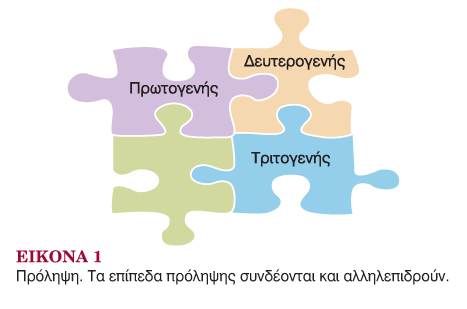 Τρία επίπεδα πρόληψης
Πρωτογενής
Δευτερογενής
Τριτογενής
Πρωτογενής πρόληψη
Στην πρωτογενή πρόληψη γίνεται προσπάθεια να μην εκτεθεί ο ανθρώπινος οργανισμός στον αιτιολογικό παράγοντα μιας νόσου, ή αν εκτεθεί να έχει προηγουμένως ισχυροποιηθεί, ώστε να αντιμετωπίσει με επιτυχία τον παράγοντα αυτό. 

Τέτοια μέτρα είναι η αποφυγή του καπνίσματος, η διακοπή χρήσης του αλκοόλ, οι εμβολιασμοί (π.χ. κατά της ηπατίτιδας Β), η μείωση της ρύπανσης του περιβάλλοντος, ο οικογενειακός προγραμματισμός, η αγωγή στοματικής υγείας, η πληροφόρηση για τον έλεγχο των δηλητηριάσεων και η αγωγή πρόληψης των ατυχημάτων.
Πρωτογενές Επίπεδο
Δευτερογενής πρόληψη
Δευτερογενές Επίπεδο
Η δευτερογενής προληπτική φροντίδα εστιάζεται στη διατήρηση της υγείας ή στην πρόληψη των επιπλοκών ή αναπηριών για ασθενείς που βιώνουν προβλήματα υγείας. 

Παραδείγματα δραστηριοτήτων αυτού του επιπέδου είναι: 
η εφαρμογή ενεργειών φροντίδας στους νοσηλευόμενους ασθενείς (π.χ. η φροντίδα του δέρματος, 
η χορήγηση φαρμάκων ή ασκήσεις των άκρων), 
η αξιολόγηση των παιδιών για φυσιολογική αύξηση και ανάπτυξη, 
η διδασκαλία της αυτοεξέτασης των μαστών, 
η ενθάρρυνση των τακτικών ιατρικών και οδοντιατρικών εξετάσεων και φροντίδας του στόματος ή των δοντιών, 
η δακτυλική εξέταση για αίμα, το τεστ Παπανικολάου κλπ.
Τριτογενές Επίπεδο. Η τριτογενής προληπτική φροντίδα
Στοχεύει στην παροχή βοήθειας για την αποκατάσταση των ασθενών και την επαναφορά τους στο μέγιστο επίπεδο λειτουργικότητας μετά από μια ασθένεια. 

Οι νοσηλευτικές δραστηριότητες στο τριτογενές επίπεδο περιλαμβάνουν τη διδασκαλία του ασθενούς με διαβήτη για το πώς να αναγνωρίσει και να προλάβει τις επιπλοκές, ή την παραπομπή μιας μαστεοκτομηθείσας γυναίκας λόγω καρκίνου σε υποστηρικτική ομάδα.
Κανόνες του τρόπου ζωής που επηρεάζουν την υγεία
Τρώτε πρωινό κάθε ημέρα και τουλάχιστον τρία γεύματα την ημέρα.
Τρώτε το λιγότερο περίπου 50 γραμμάρια λεύκωμα την ημέρα, κυρίως φυτικής προελεύσεως (όσπρια, ολικής αλέσεως ψωμί).
Διατηρείτε ιδανικό βάρος σώματος.
Παίρνετε καθημερινά λίπος που να καλύπτει το 20% του συνολικού ποσού των θερμίδων σας, με μια αναλογία πολυακορέστων/κεκορεσμένων λιπών 2:1.
Μην πίνετε περισσότερο από ένα οινοπνευματώδες ποτό την ημέρα.
Παίρνετε καθημερινά με το φαγητό σας 2 γραμμάρια αλάτι ή λιγότερο.
ΕΡΓΑΣΙΑ
Έχετε το αίσθημα ότι η εργασία σας ικανοποιεί και σας γεμίζει και ότι είναι άξια λόγου για τους άλλους.
Να είστε σε θέση να αφήνετε προσωρινά τις έννοιες της εργασίας όταν απολαμβάνετε ένα παιχνίδι ή είσθε απασχολημένος με κάτι άλλο.
ΓΟΝΙΚΟΤΗΤΑ 
Κάνετε ασφαλές το σπίτι σας για το παιδί.
Χρησιμοποιείτε στο αυτοκίνητο θέση ασφαλείας για τα μικρά παιδιά.
Επικοινωνείτε με τα παιδιά σας στο ίδιο επίπεδο των ματιών ανεξάρτητα από την ηλικία που έχουν.
Να σέβεστε τα δικαιώματα των παιδιών σας.